Retroalimentación Inglés 1ºmedio
Liceo Nº1 Javiera Carrera
Junio 2020
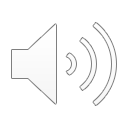 ¿Donde voy?
RETROALIMENTACIÓN
-El objetivo de aprendizaje consta de escribir un texto, como una descripción de una profesión, aplicando vocabulario visto en la unidad, sustantivos contables y no contables; y haber usado conectores como so, because, until, also, too
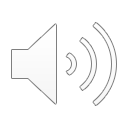 ¿Cómo voy? ¿Dónde estoy?
Muy bien estudiantes! Ustedes lograron varios indicadores de acuerdo al objetivo PERFECTAMENTE! Felicidades!

RETROALIMENTACIÓN
Identifican y describen claramente las profesiones y sus actividades
Expresan cantidades de forma correcta utilizando many/much/(a) few/ (a) little
Identifican sustantivos contables e incontables
Utilizan conector ‘because’ de forma correcta
Siguen la estructura del relato solicitado.
Mantienen en general el uso en todo el texto en presente simple.
Uso de vocabulario apropiado.
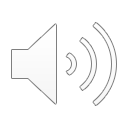 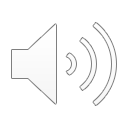 ¿Como sigo avanzando?
Utilizaron conector ‘too’ como un intensificador y no como sinónimo de ‘also’. ‘too’ significa también; ‘too’ es sinónimo de ‘also’.  Ejemplo correcto: My husband likes cycling, and I do, too (✓) v/s The movie was too long (✖️) 
Recuerden que al usar los pronombres She, He, It; el verbo debe llevar una -s -es -ies. Por ejemplo, 1) She gives money to this animal foundation. 2) He works with her sister at the Zoo.
Deben practicar conectores: uso de conector ‘too’ es confuso aún para ustedes. ‘too’ significa también; ‘too’ es sinónimo de ‘also’.  
Ejemplos: 1) I am Chilean too 2) I can speak Italian too. 3) I’m studyng anstronomy too.
Leer cuidadosamente cada uno de los puntos de la rúbrica, y así cumplir con lo que se va a evaluar.  Ejemplo: subrayar con azul los sustantivos no contables, con rojo : sustantivos contables. Tipo de letra y tamaño que debes usar, etc. Perdieron puntos por simplemente no seguir instrucciones.
¿como sigo avanzando? (continuación)
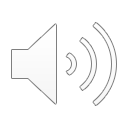 5. 	Ocuparon ‘much’como intensificador. Por ejemplo: The doctor works  too 	much. La idea es ocupar ‘much’ en los sustantivos no contables. Sin embargo, 	el ejemplo ‘The doctor works  too much’ esta bien, pero no es el objetivo de 	aprendizaje de este trabajo evaluado.
6. 	Deben reconocer  palabras como “work”, “love” que son verbos y 	sustantivos. Por ejemplo:  They work in a office. (verbo)  - They have a lot of 	work to do. (sustantivo no contable). I love animals (verbo).  Animals give 	their love to people (sustantivo no contable).
7. 	Usar mayúsculas al principio de una frase y pregunta. Generalmente lo 	olvidan. En inglés escrito es una falta ortográfica NO COMENZAR CON 	MAYÚSCULA una frase o pregunta.
8. 	Verificar el trabajo con la rúbrica antes de enviarlo. En varios de ellos, no 	incluyeron las frases con much/ many/ a few/ a little. 
9. 		Repasar el uso de los sustantivos contables e incontables y el uso de  	many/much y few/Little.
¿como sigo avanzando? (continuación)
10. 	Estar atentas a los indicadores de la rúbrica ya que a muchas les falto 	información sobre horario, sueldo, lugar de trabajo. Estar atentas en lo que 	se pide y la cantidad de conectores. Repasar el uso del presente simple y no 	usar otros tiempos gramaticales como pasado simple o frases condicionales 	si no estas segura.
11. 	NO OCUPAR Google Translator para traducir TODO UN TEXTO. Como 	profesor@s, lo notamos inmediatamente porque les genera traducciones 	erróneas o con un orden gramatical confuso, en otras palabras, escribir 	como ‘robot’. Por ejemplo: My profession is nursering and like to help 	people and give medicine for people. Queda Mejor: The profession I like 	is nursing because I can help people and I can give some medicine to cure 	them.
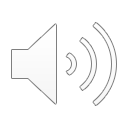 ¿cómo seguir avanzando?
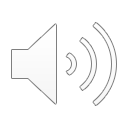 Lectura, escritura de pequeños textos, ejercitación de los diferentes elementos solicitados.
Al realizar un trabajo, DEBEN LEER con mayor cuidado las instrucciones.
Asegurarse de haber realizado el trabajo previo de guías de estudio que se les entregan y sus solucionarios revisarlos a conciencia para ver si acertaron o fallaron en algo.
Verificar siempre en Google Translator, Wordreference (app y/o diccionario online) ó con un diccionario físico la correcta ortografía de una palabra.
Recordar la estructura de una frase:  Sujeto + Verbo + Complemento.  Ejemplo:  Doctors work at hospitals / Nurses help patients / Teachers work a lot.
Si no entiendes algo, PREGUNTA A TU PROFESOR O PROFESORA A TRAVÉS DEL CORREO INSTITUCIONAL, no te quedes con la duda; para eso estamos.